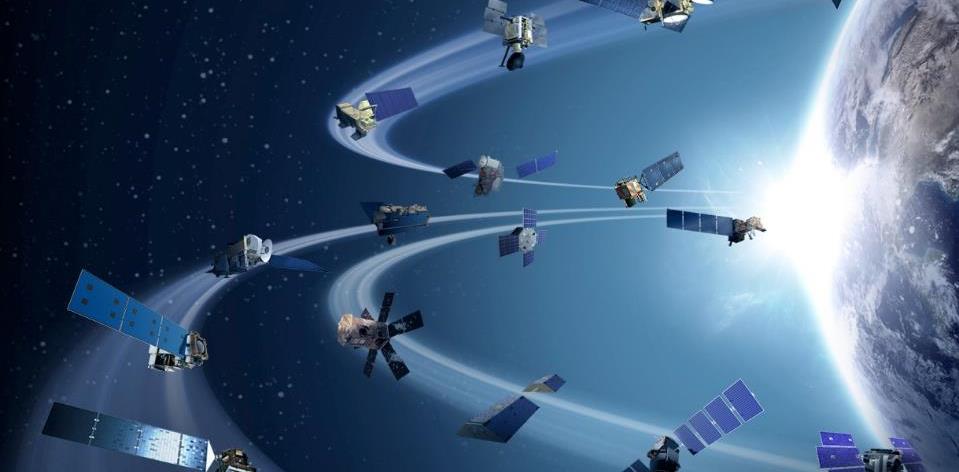 Integrating Soil Moisture and Evapotranspiration Data to Constrain Land-Atmospheric Water and Energy Balance Coupling
Wade T. Crow, Fangni Lei, Jianzhi Dong, Martha C. Anderson
Hydrology and Remote Sensing Laboratory, USDA ARS

Thomas R. H. Holmes
Hydrological Sciences Laboratory, NASA GSFC

Christopher Hain 
Earth Science Office, NASA MSFC
June 30 to July 1st, 2020
The Second Terra/Aqua/Suomi-NPP Land Discipline Workshop
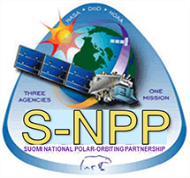 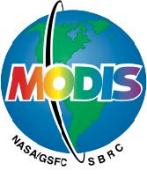 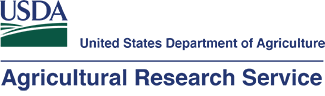 Estimating SECS Bias
Remote Sensing
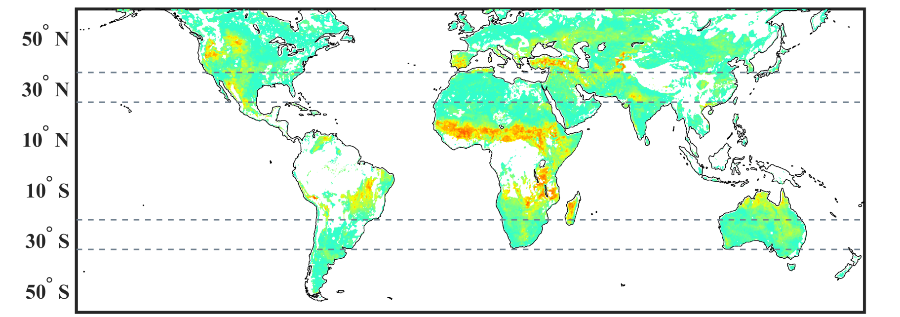 Soil Moisture-Evapotranspiration Coupling Strength (SECS)


Are models over coupled or are remote-sensing coupling estimates biased low due to random retrieval errors?
GLDAS LSMs
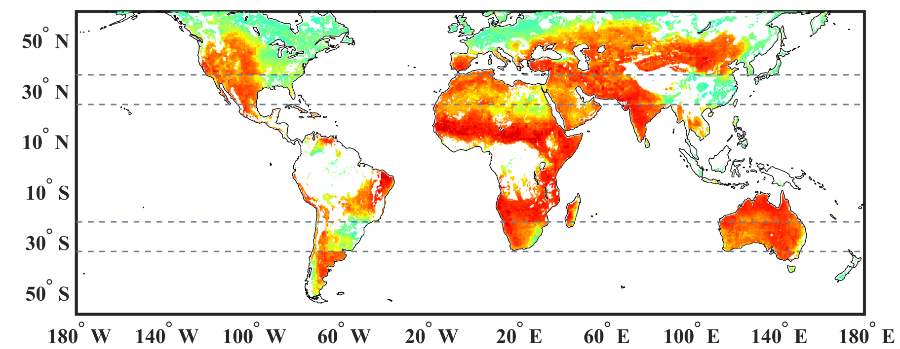 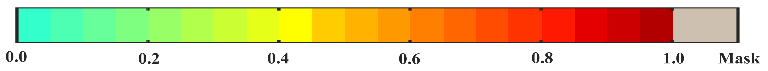 Estimating SECS Bias
Remote Sensing
Triple Collocation
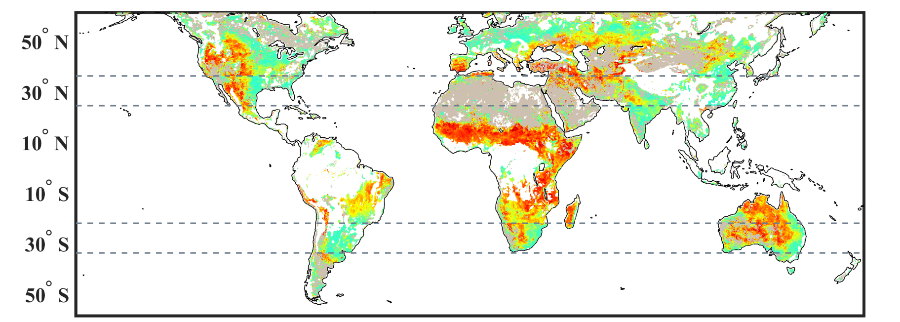 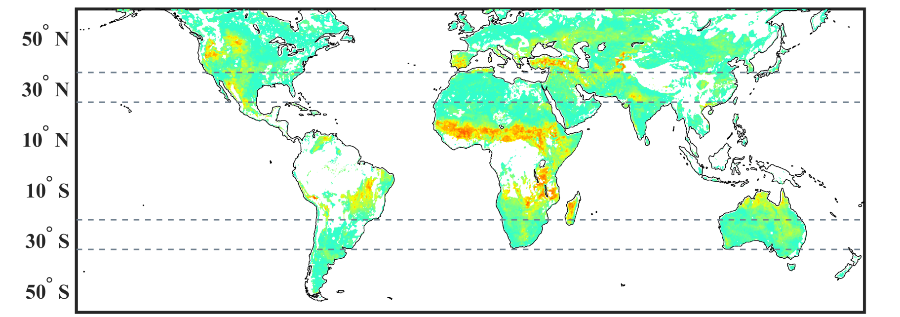 Soil Moisture-Evapotranspiration Coupling Strength (SECS)


Are models over coupled or are remote-sensing coupling estimates biased low due to random retrieval errors?
GLDAS LSMs
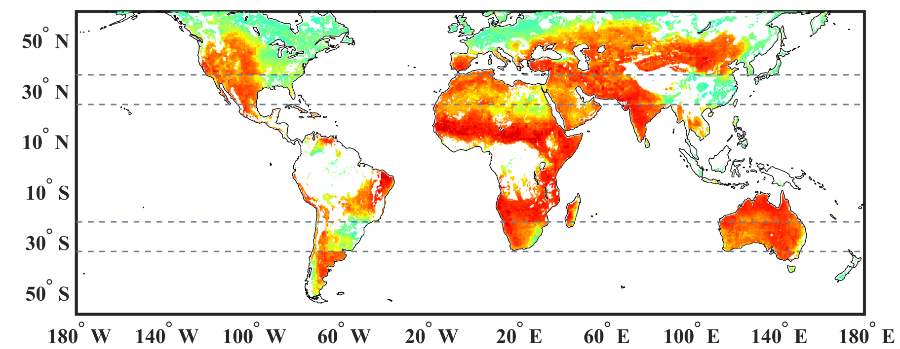 SM-ET Coupling Strength (SECS) Bias
What is the consequence of SECS bias on land model ET estimates?
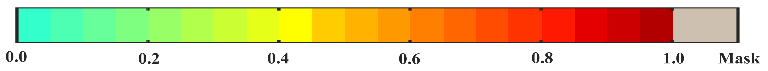 Optimizing Noah-MP over Sites
Ensemble of Central US NOAH-MP runs applying a range of ET and SM parameterizations
Transpiration/Evaporation Partitioning
ET RMSD Accuracy
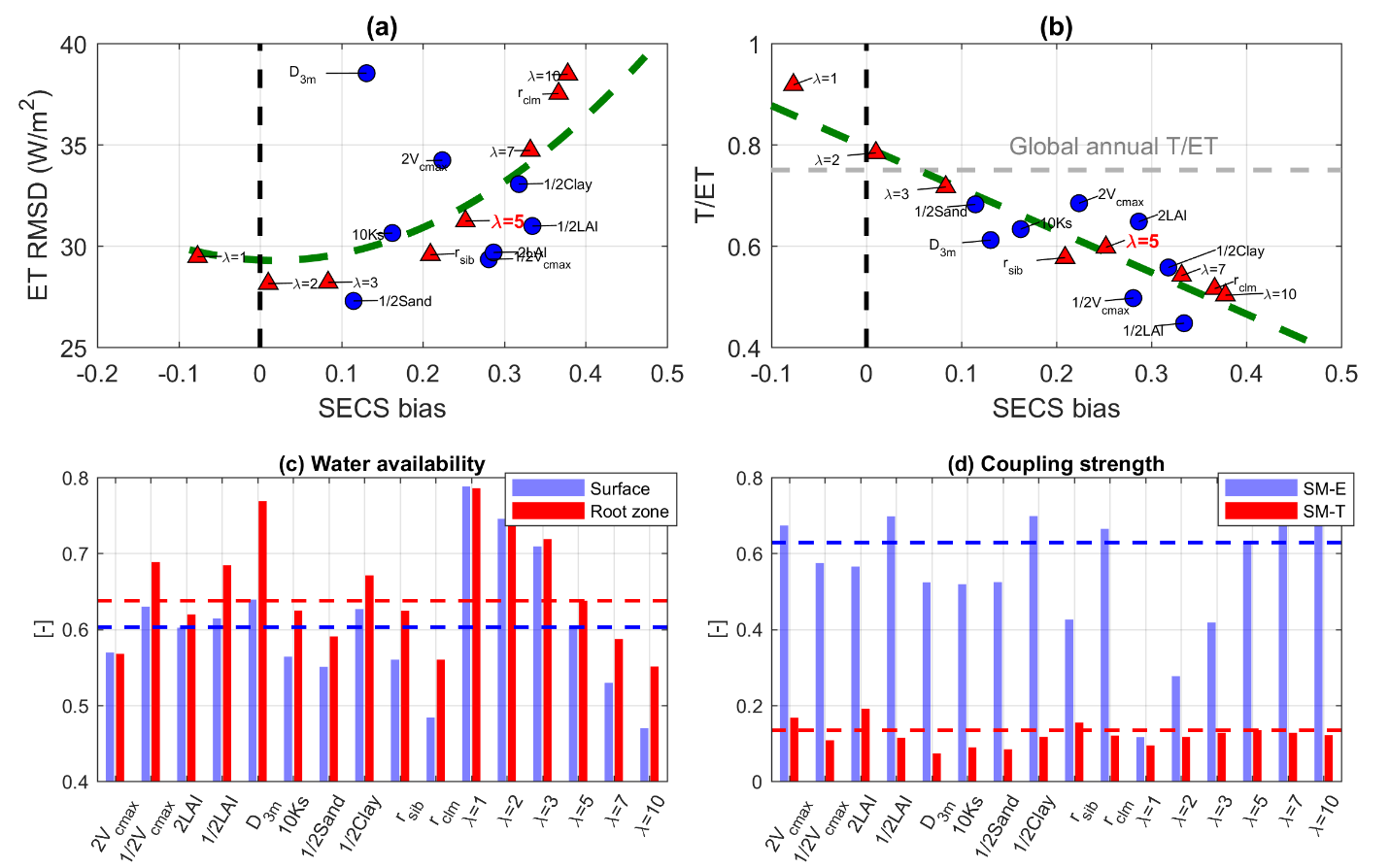 Dong et al., Bare soil evaporation stress determines soil moisture - evapotranspiration coupling strength bias in land surface modeling. In submission. Scientific Reports. 2020.